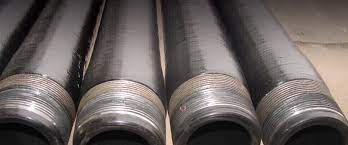 Recuperación de pozos inyectores mediante reentubado anticorrosivo
Javier Jorge Gonzalez – Luz Angela Loaiza
Fabio Vides – Vanina Diaz
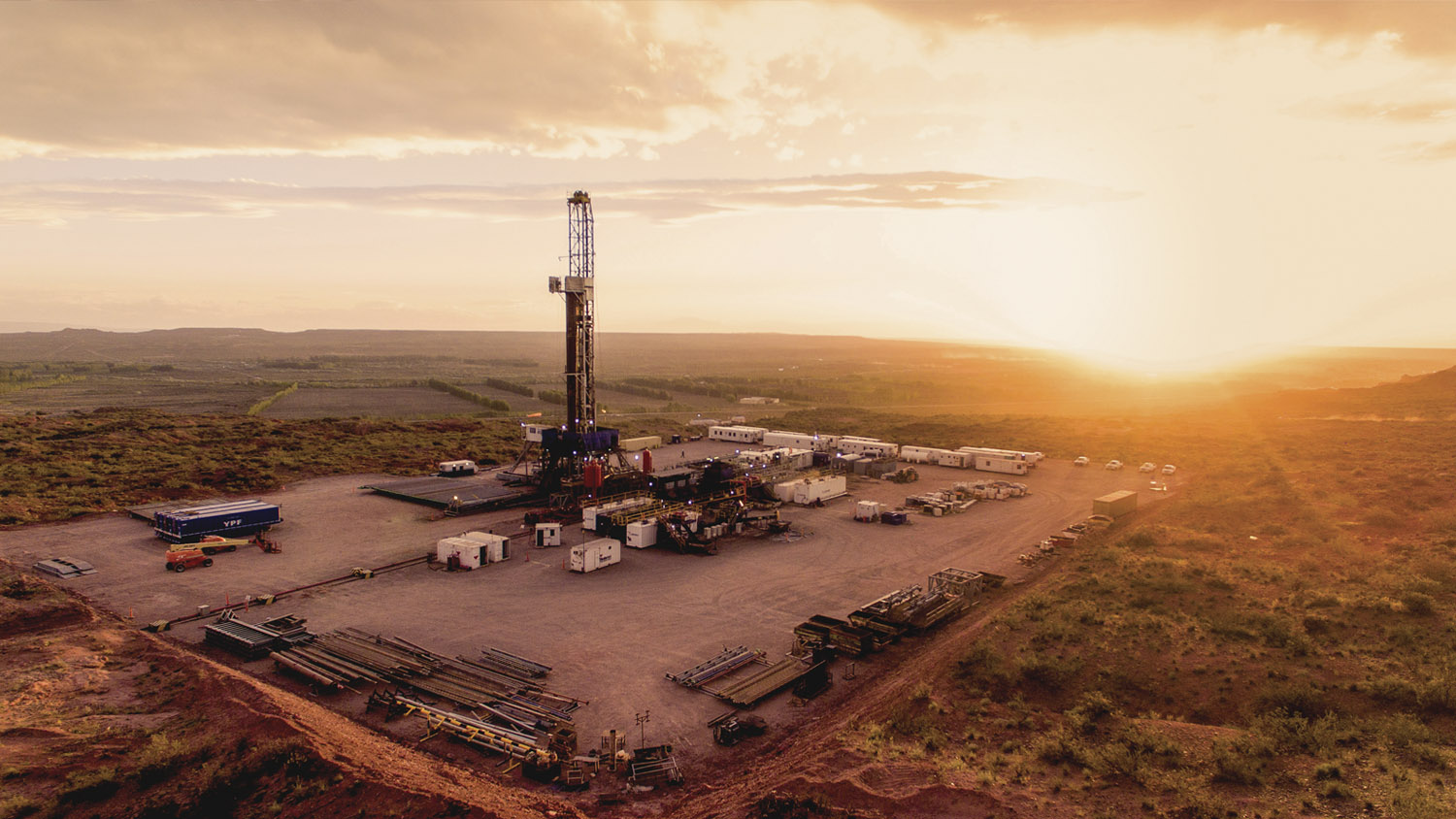 01
Introducción
05
Desarrollo de alternativas
Ubicación geográfica
02
06
Presentación del diseño
03
Problemática identificada
Evaluación económica y de resultados
07
Requerimientos a cumplir
04
Conclusiones
08
Ubicación geográfica
Río Mendoza
MENDOZA NORTE
Regional Oeste (UP Convencional)
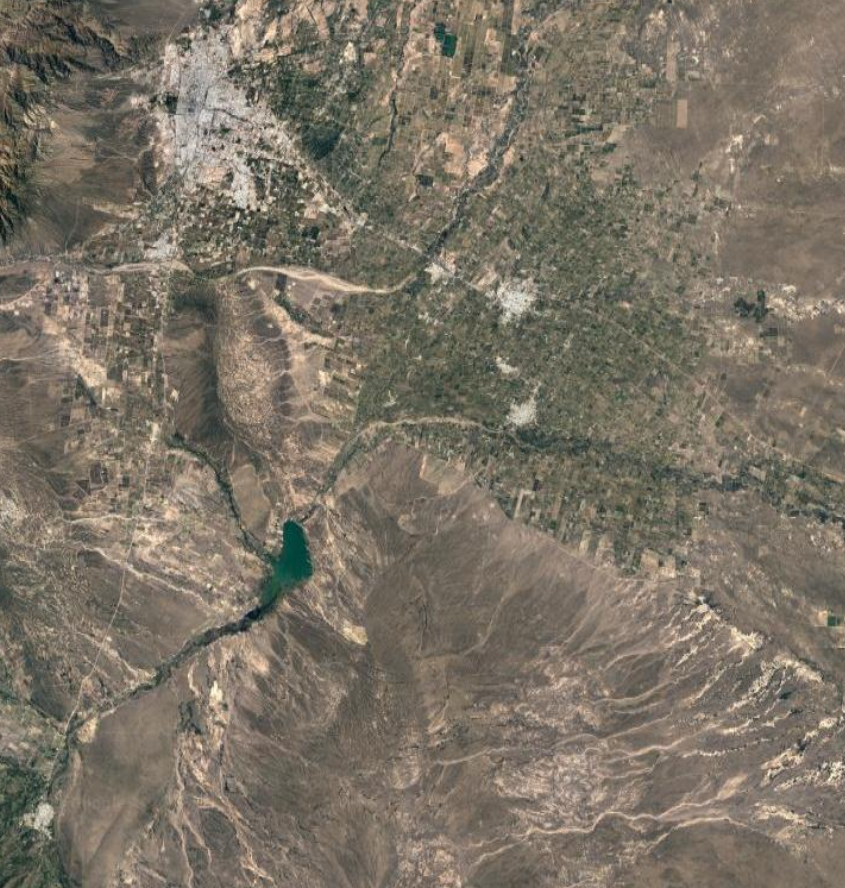 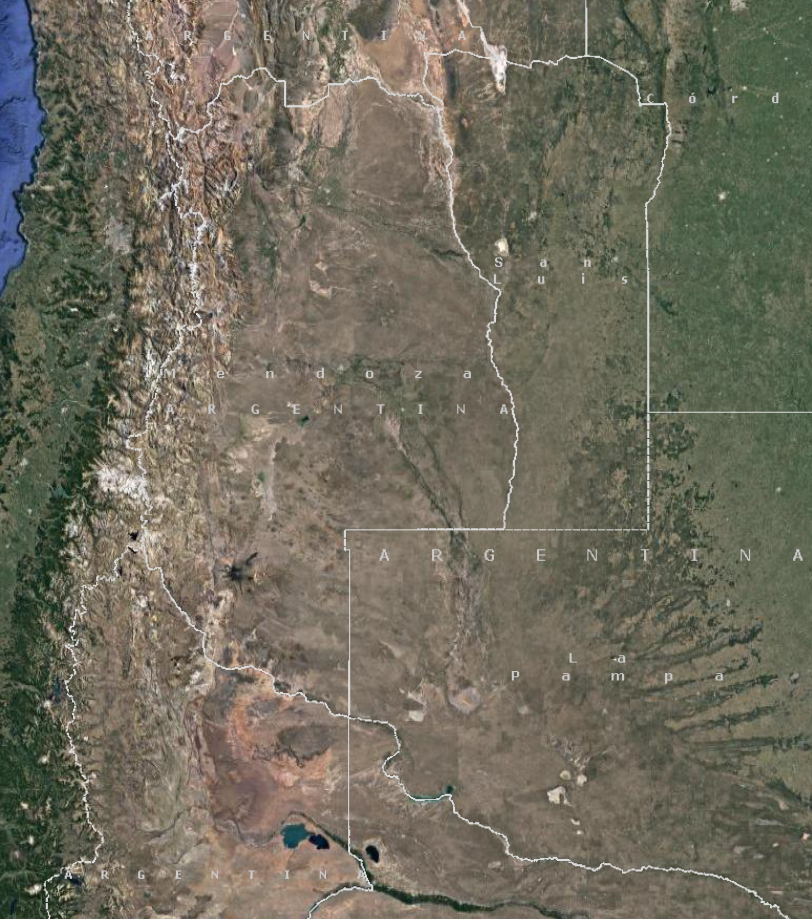 Mendoza
Río Tunuyán
Barrancas
Mendoza
La Ventana
Vizcacheras
La Pampa
Neuquén
3
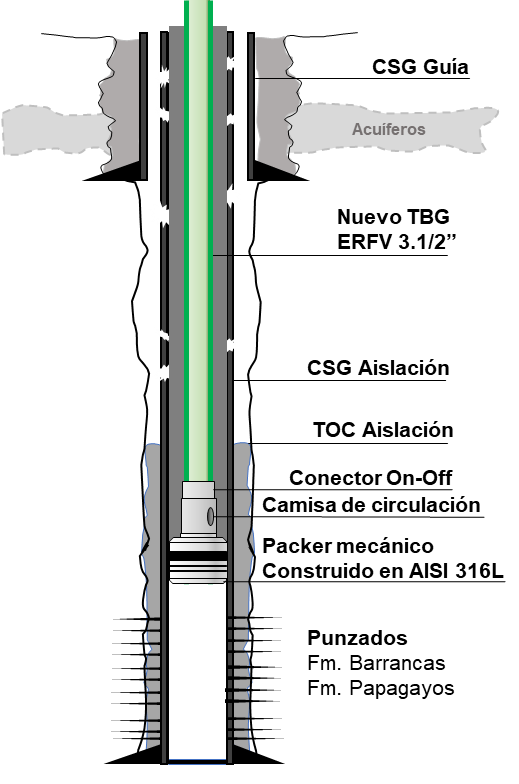 Reentubación anticorrosivo de pozos
En un ámbito de un yacimiento donde mecanismo de drenaje es por empuje de agua, el principal desafío radica en mantener el balance de materia entre el agua producida y el agua inyectada. Por tal motivo se compromete la producción si se requiere detener algún pozo inyector. 

El principal motivo que lleva a tener que interrumpir el servicio de los pozos inyectores en la zona se da cuando se detecta un problema de integridad en su instalación que provoca que no se logre cumplir con los requerimientos mínimos establecidos por la normativa de la Dirección de Irrigación.

Para corregir esta situación, en los pozos donde la integridad se ve mas comprometida, se propone realizar un reentubado anticorrosivo, asegurando cumplimentar la normativa sin perder capacidad de inyección
Problemática de los pozos del área
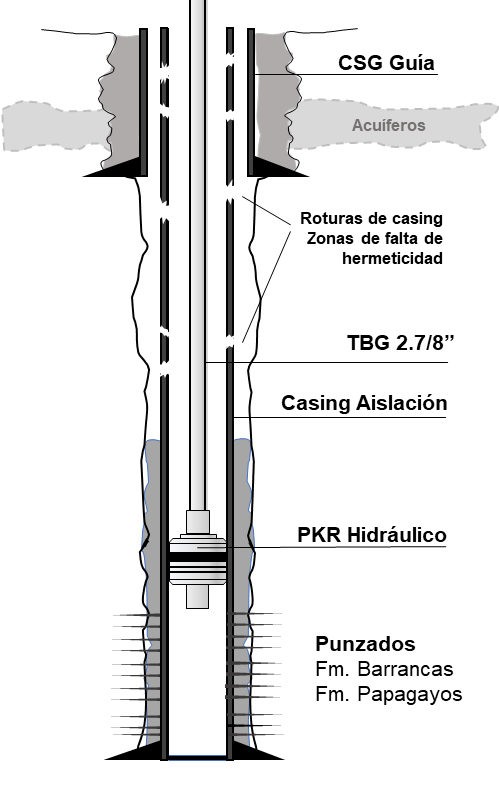 DGI. Normativa 81/18 del Departamento General de Irrigación
PEC
Presión en Entre Columna
0 PSI
Ausencia total de PEC
Acuíferos
Integridad de la instalación
PH
PTF periódicos.
Ausencia de pérdidas en:
Tubing
Packer
PH Casing
Prueba de Hermeticidad de CSG
> 20 kg/cm2 
Estabilizado durante 15 min.
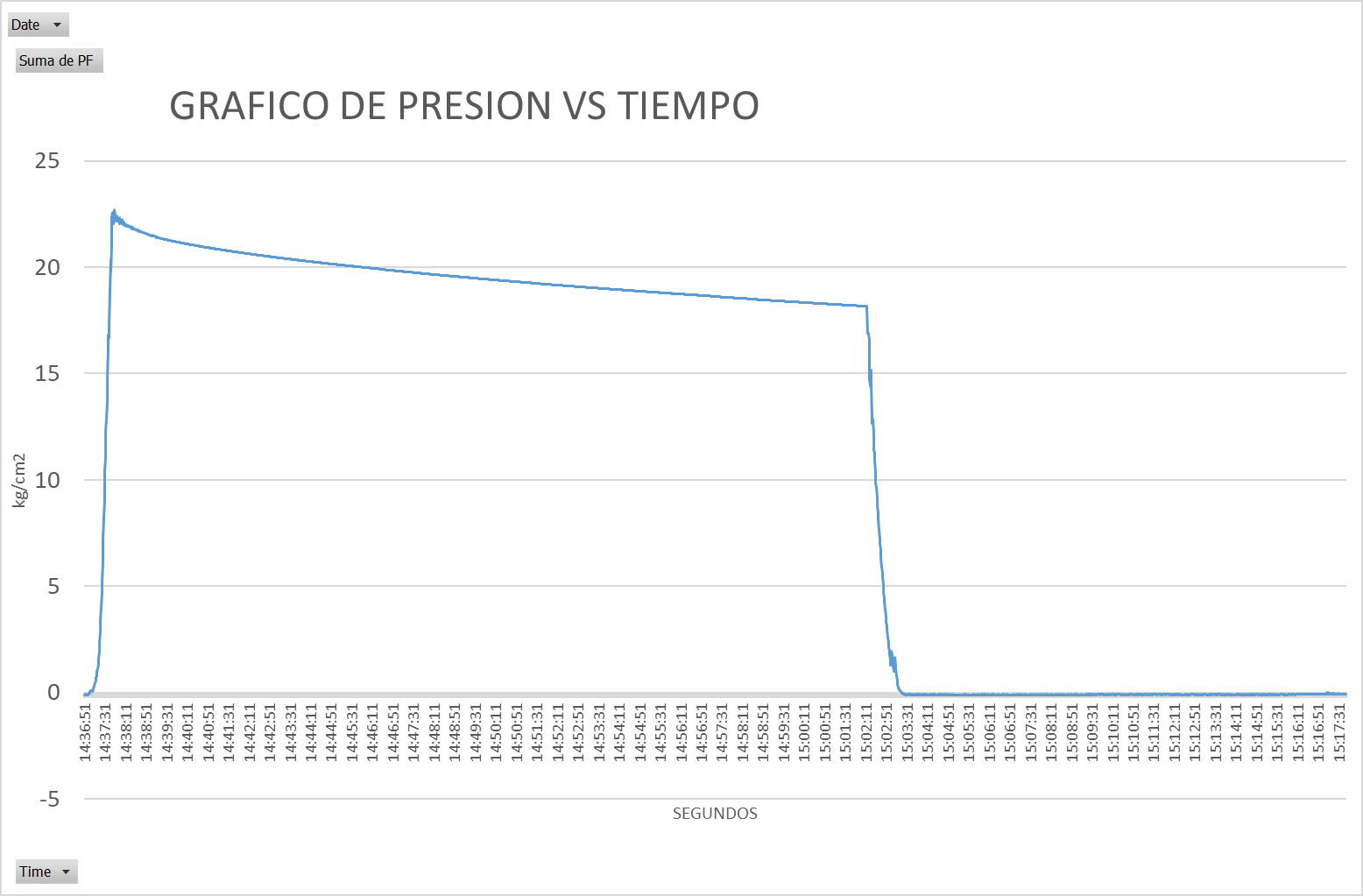 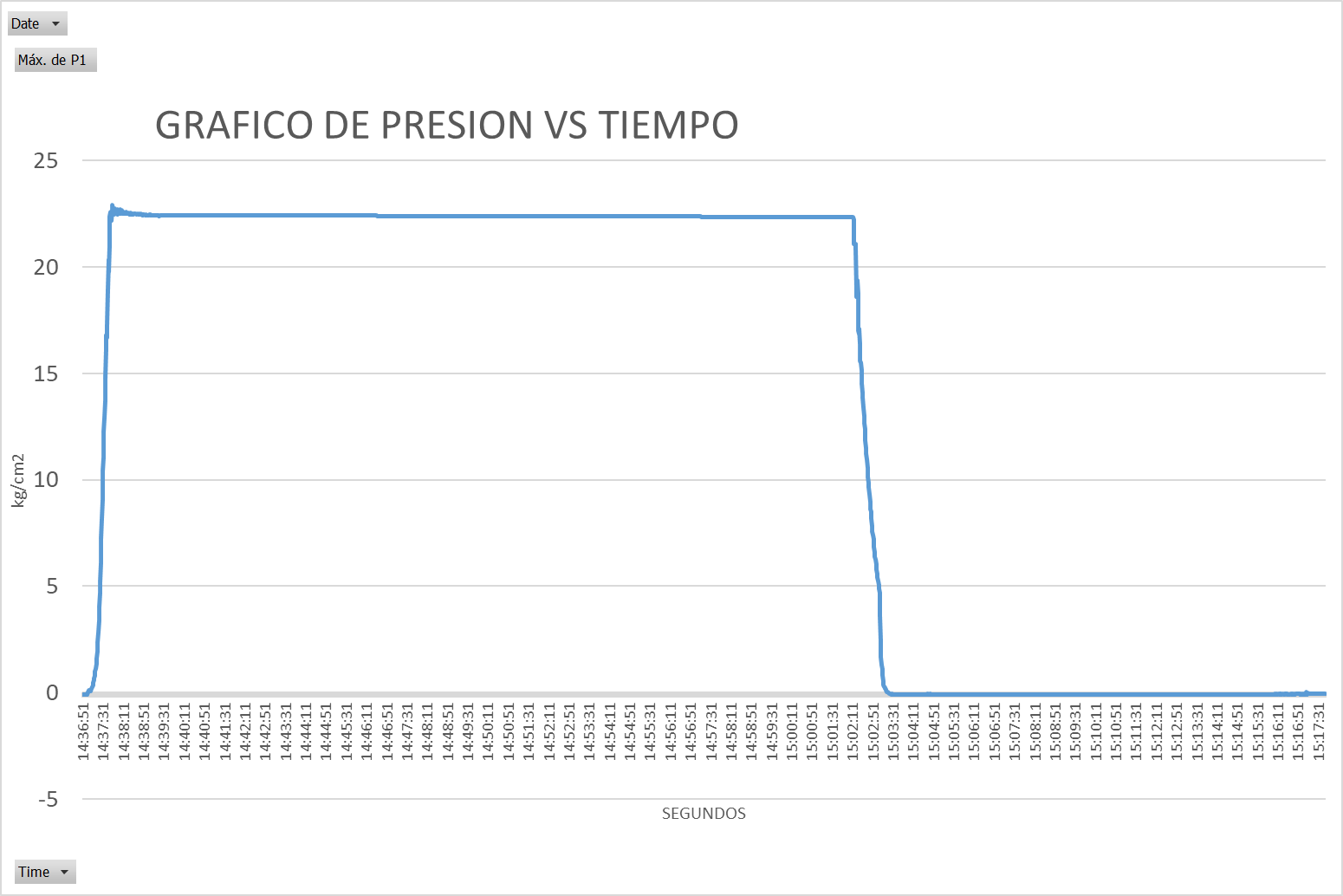 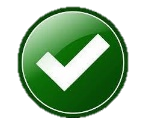 6
Perdida integridad en casing
CSG Guía 9-5/8’’
Los problemas de integridad en casing de pozos inyectores comprometen su puesta en servicio por no cumplir con la normativa de la autoridad de aplicación.
Acuíferos
Posibles alternativas
Remediación por cementación
CSG Aislación 5-1/2”
Casing Suplementario
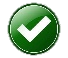 Reentubado Tubing-less
Pozos con casing de 5-1/2” pueden ser reentubados hasta con cañería de 3-1/2” logrando cubrir la cañería de aislación dañada y brindar nueva integridad al pozo sin restringir el caudal de inyección.
Q
Q
ê
ê
Diseño Tubing-Less
Presión en cañería guía
0 PSI
Ausencia total de presión
Acuíferos
Doble barrera entre el agua de inyección y acuíferos
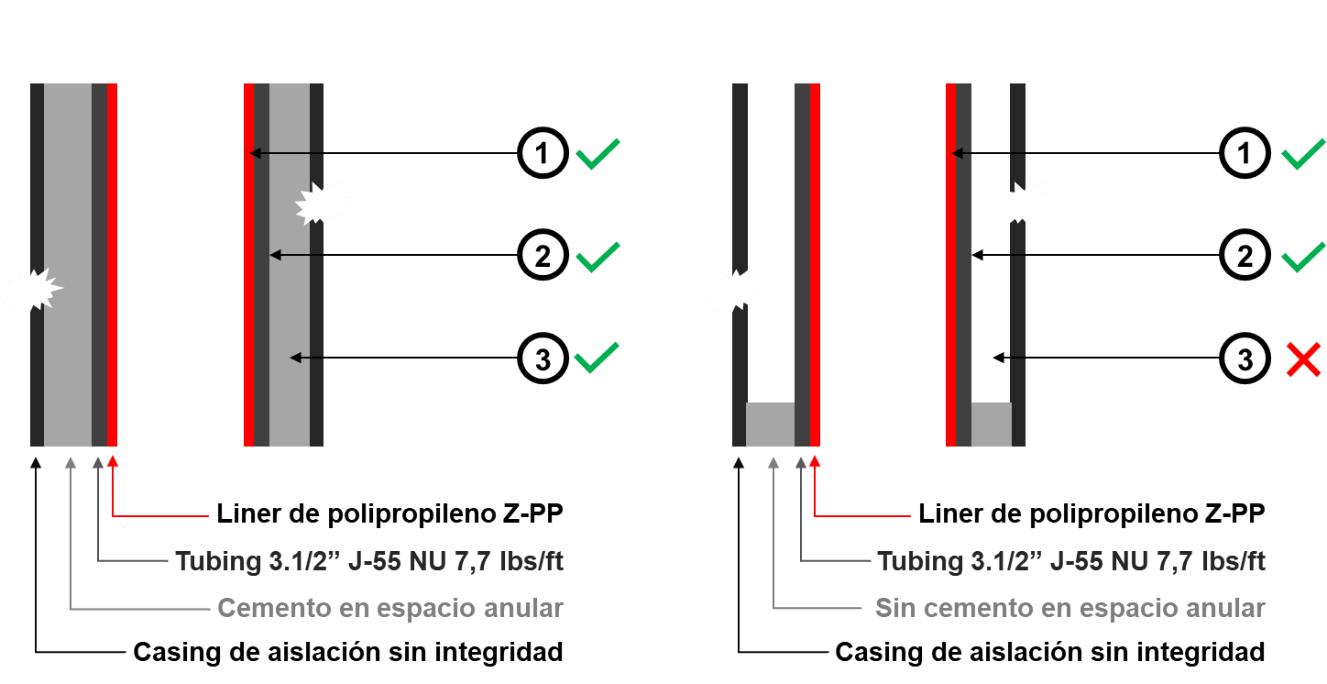 Cumplimiento de normativa con dos barreras provistas por la cañería y una tercera barrera de cemento redundante.
Solución implementada
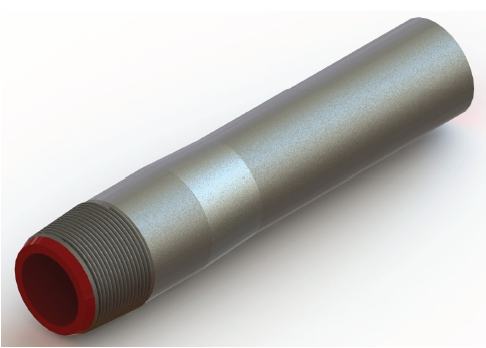 Z-PP
Espesor: 4 mm
Servicio en Alta Temperatura (90°C)
Evita la formación de incrustaciones
Alta Resistencia Mecánica
Permite realización de estimulaciones ácidas
Potencial de inyección
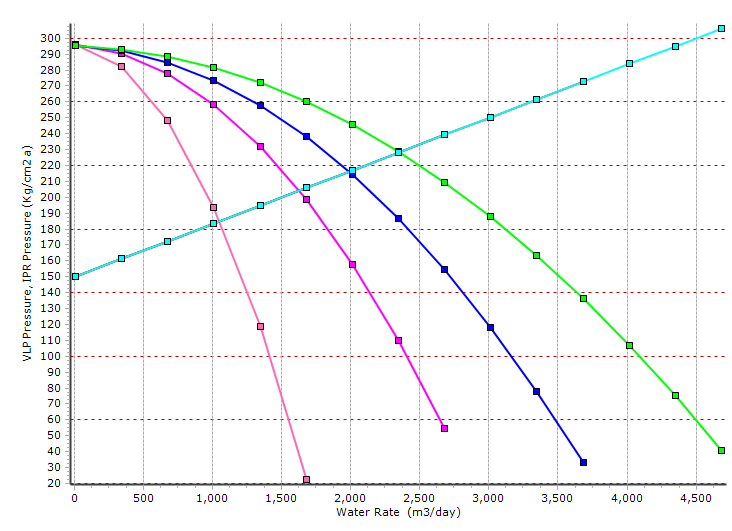 Comparación del caudal de inyección según el diámetro de cañería.
3-1/2”
Rev.
2-7/8”
3-1/2”
2-3/8”
ID
1.99”
2.44”
2.71”
2.99”
100%
Solución implementada
Cabezal independiente – PAG – 2000 PSI
Cabezal 3000 PSI – Con terminación Ac. Inox.
Sin alojamiento para BPV.
Tapa de cierre a golpe para empaquetar
Sección “C” 7-1/16” 3000 PSI en material BB y Sección “T” en material clase CC
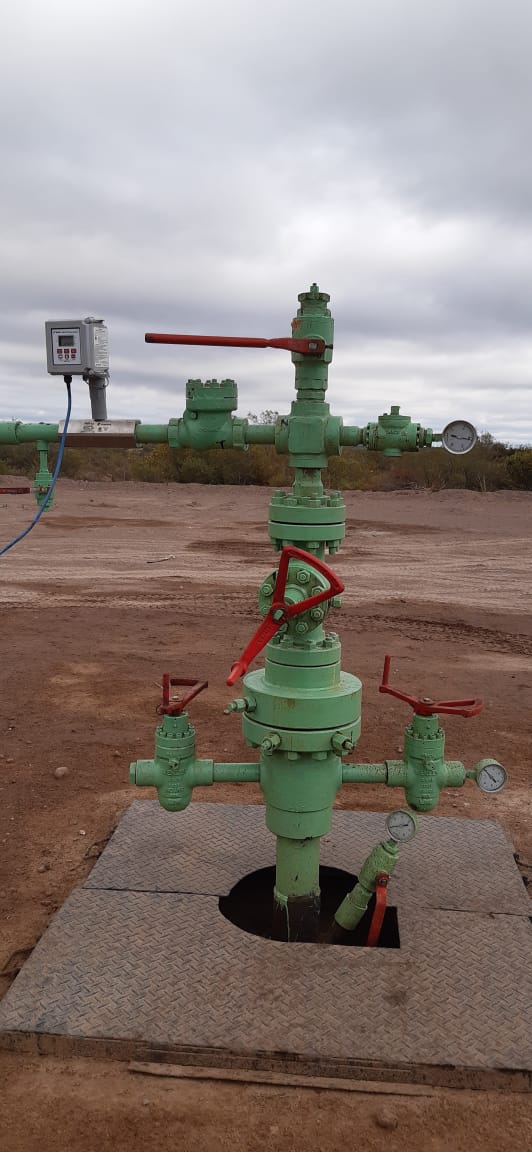 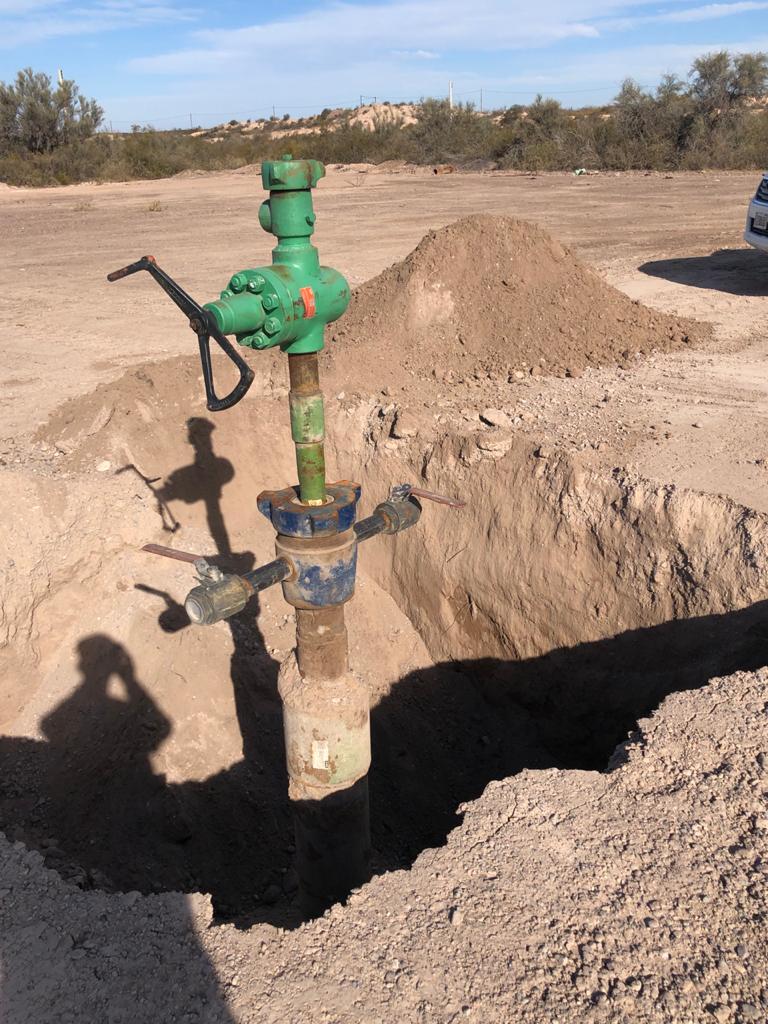 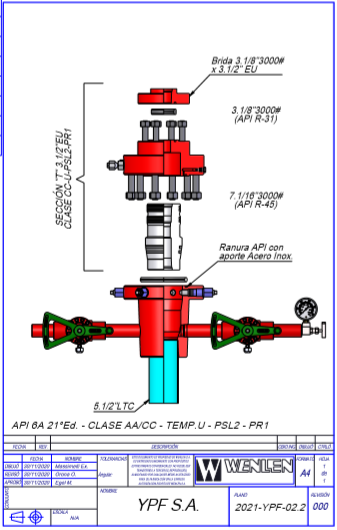 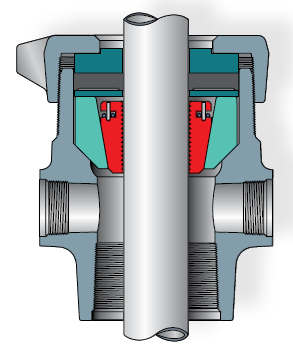 Diseño de completación
1.	Tubings 3.1/2” 7,7 lbs/ft NU Revestido con Z-PP hasta superficie.
2.	Reducción 3.1/2” x 2.7/8” AISI 316L.
3.	Pup joint 2.7/8” x 4ft AISI 316L.
4.	Dispositivo de cementación con dardo expulsable.
5.	Conector On-Off 5.1/2” o 7” x 2.7/8” AISI 316L.
6.	Pup joint 2.7/8” x 4ft AISI 316L.
7.	Empaquetador mecánico 5.1/2” o 7” x 2.7/8” AISI 316 L.
8.	Pup joint 2.7/8” x 4ft AISI 316L.
9.	Tapón descartable o shear out a bola 2.7/8” AISI 316L.
Requerimiento
Abandono
Contingencia
Secuencia operativa tipo
Maniobras
Sacar Instalación
Calibrar Pozo
Perfilar y probar hermeticidad de Casing
Cementar grandes roturas de Casing
Cementar acuífero y cruce de cañerías
Cambio de BdP
Reentubar 3.5” y cementar
Realizar perfil de cemento nuevo CSG
Prueba de admisión
Estimulación ácida
Evaluación económica
Expectativa 6 años
Expectativa: máximo 3 años sin reingreso
149%
100%
239%
Reentubado
3-1/2”
Casing
Suplementario
Remediación por
cementación
Evaluación de resultados
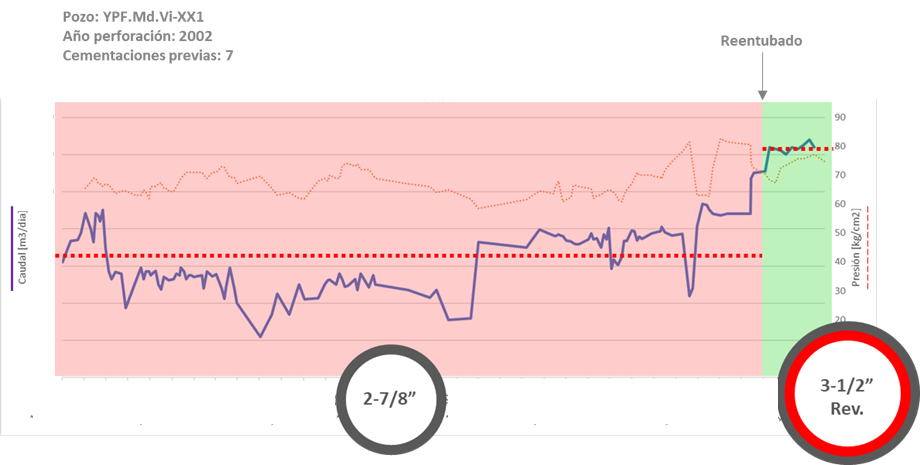 Evaluación de resultados
Conclusiones
Se logró remediar la integridad comprometida en pozos inyectores.
Se observa una buena performance de inyección en los pozos intervenidos.
Se adecuaron las instalaciones de superficie a los estándares.
Se lograron reducir los costos considerados en el proyecto.
Cumplir con los requerimientos de Abandono.
Se puede extrapolar el diseño completo a otras áreas.
Se pueden utilizar partes del diseño para otras aplicaciones.